Dignity for All Students Act
Kenmore-Town of Tonawanda UFSD
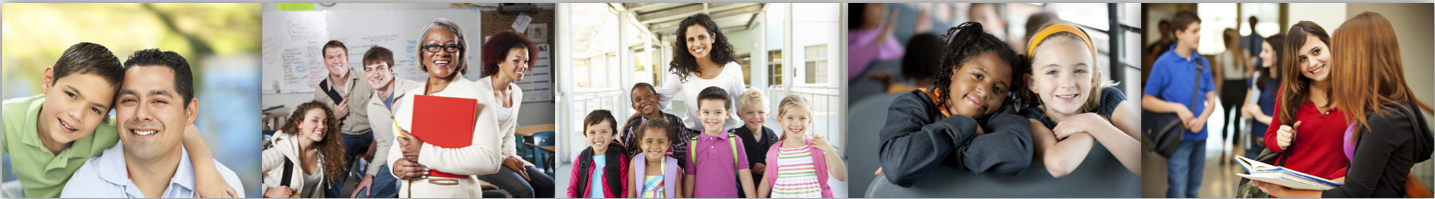 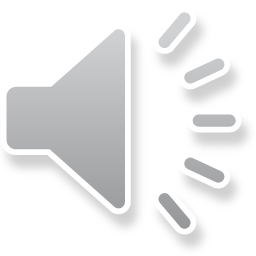 Dignity Act
States that NO student shall be subjected to harassment or discrimination
by employees or students on school property, a school bus, at a school function and/or that may occur outside school property based on their actual or perceived:  
 
Race
Color
Weight
National Origin
Ethnic Group
Religion
Religious Practice
Disability
Sexual Orientation
Gender 
Sex
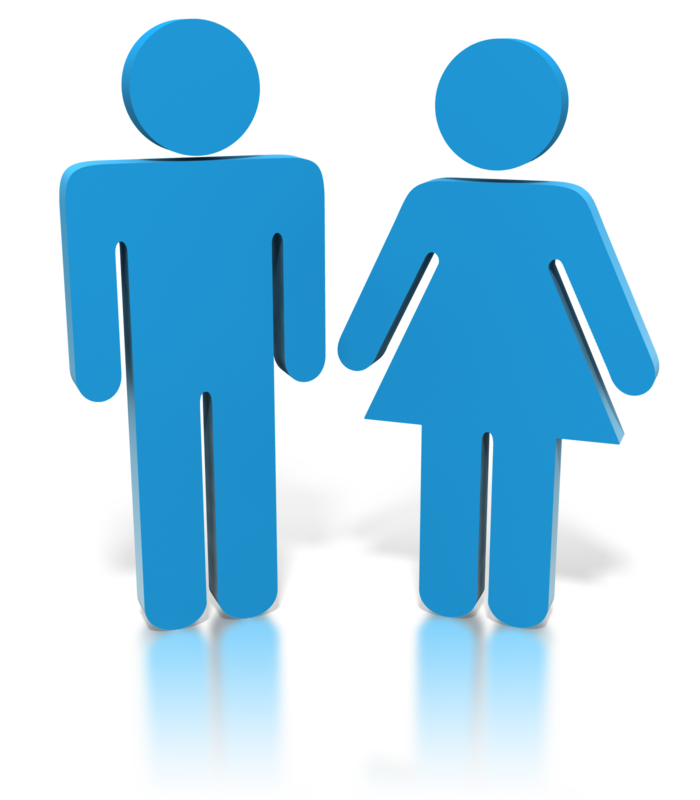 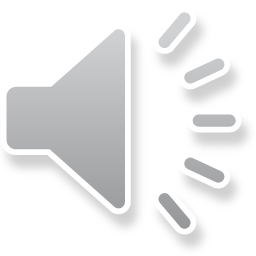 Bullying ~ Cyber Bullying ~ Intimidation  Verbal Threats ~ Harassing Conduct  Abuse ~ Inappropriate Touching
This can done through communicating by any means including:

Oral
Written
Electronic Devices


On school property, a school bus, at a school function and/or off school property, where such acts create or would foreseeably create a risk of substantial disruption within the school environment, where it is foreseeable that the conduct, threats, intimidation or abuse might reach school property.
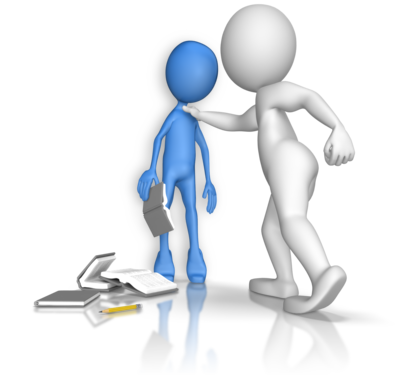 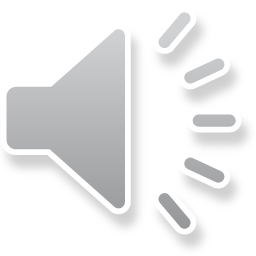 DASA Goal
The goal of the Dignity Act is to create a safe and supportive school climate where students can learn and focus, rather than fear being discriminated against and/or verbally and/or physically harassed.
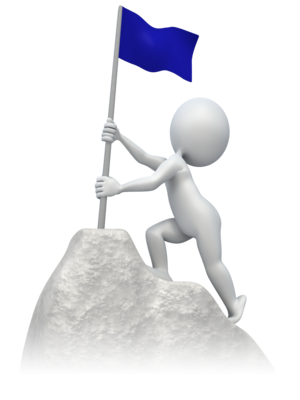 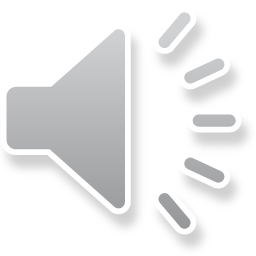 What is Bullying?
Acts of aggression intended to cause harm
      (verbal, physical, relational or cyber)

 By a peer/group of peers or adult operating from a
       position of strength or power

 Usually repeated, or has the potential to be            
       repeated, over time
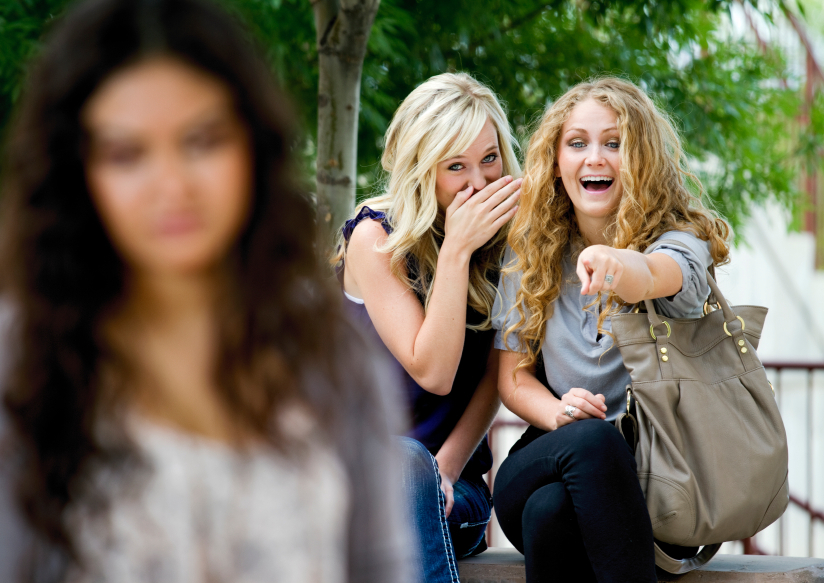 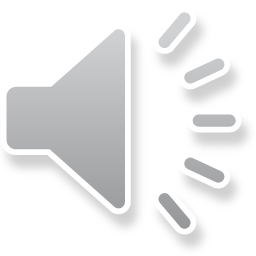 How is Bullying Different from Conflict or Play?
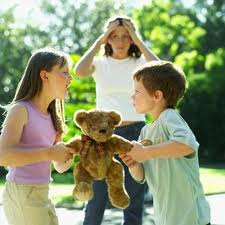 Conflict:  A struggle, dispute or misunderstanding between two equal forces
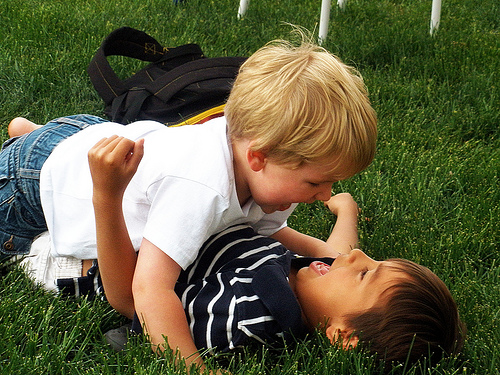 Playing:  A mutually desirable interaction (positive affect, give-and-take) rough, tumble and playing that many often mistake for aggression and bullying
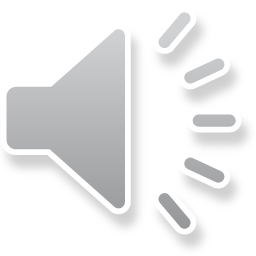 Students Most Likely to Be Bullied
Some research suggests that students are most likely to be bullied because of perceived differences, such as:
Appearance or body size
Perceived to be gay, lesbian, bisexual or transgender
Degree of masculinity or femininity
Performance in school
Race, ethnicity, national origin and /or religion
Low-income household
Youth with disabilities and other special health needs
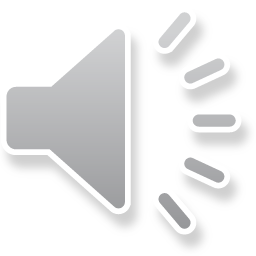 Common Myths About Students Who Bully
Students who bully are loners
Students who bully have low self-esteem and are insecure
Students bully others because they want attention
Bullying behavior is a normal part of children being children
Only boys bully others
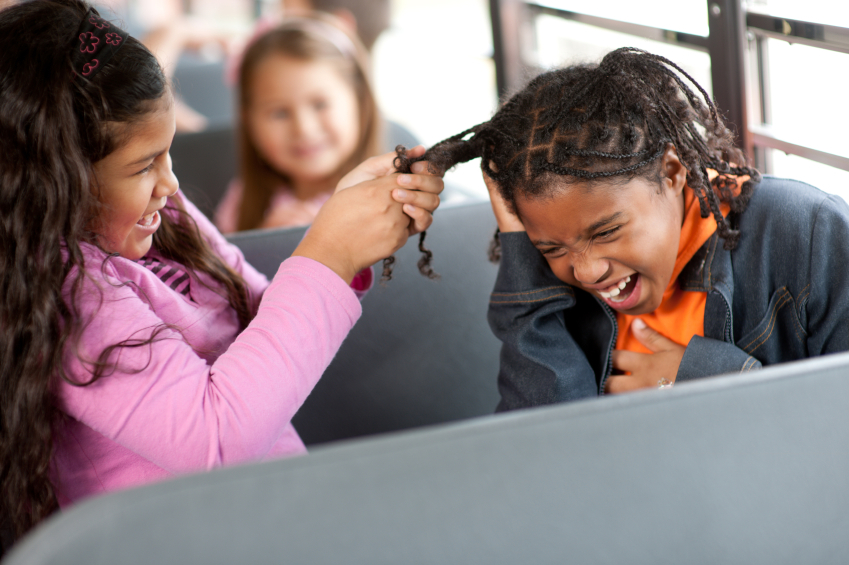 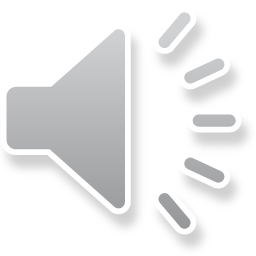 Possible Indicators of Students Who Are Being Bullied
Physical signs like torn, damaged or soiled clothing; unexplained cuts, bruises and scratches; missing or damaged personal items like books or homework with out a credible explanation

Socially isolated

Become truant or have frequent claims of physical ailments in order to be allowed to go home

Begin doing poorly in school, receiving declining grades
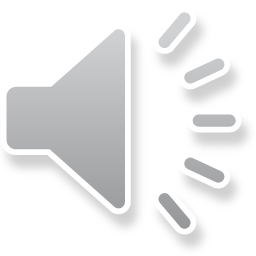 Harassment
Generally defined as conduct which annoys, threatens, intimidates, alarms or puts a person in fear of safety 

Unwanted, unwelcomed and uninvited behavior that demeans, threatens or offends the victim and results in a hostile environment
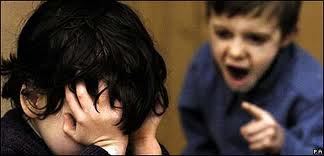 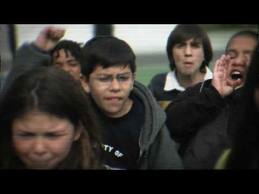 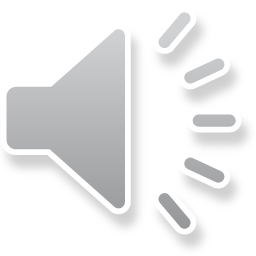 Types of Bullying & Harassment
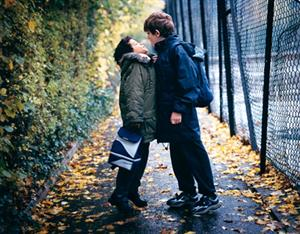 Physical Bullying
	~ Punching, shoving, acts that hurt people

Verbal Bullying
                ~ Name calling, making offensive remarks

Indirect Bullying (similar to relational aggression)
               ~ Spreading rumors, excluding, ganging up

Cyber Bullying
                 ~ Sending insulting messages or threats by e-mail, text messaging or 
                     social networking 

Harassment 
                 ~ Can be verbal, nonverbal, physical or electronic aggression,   
                     intimidation or hostility
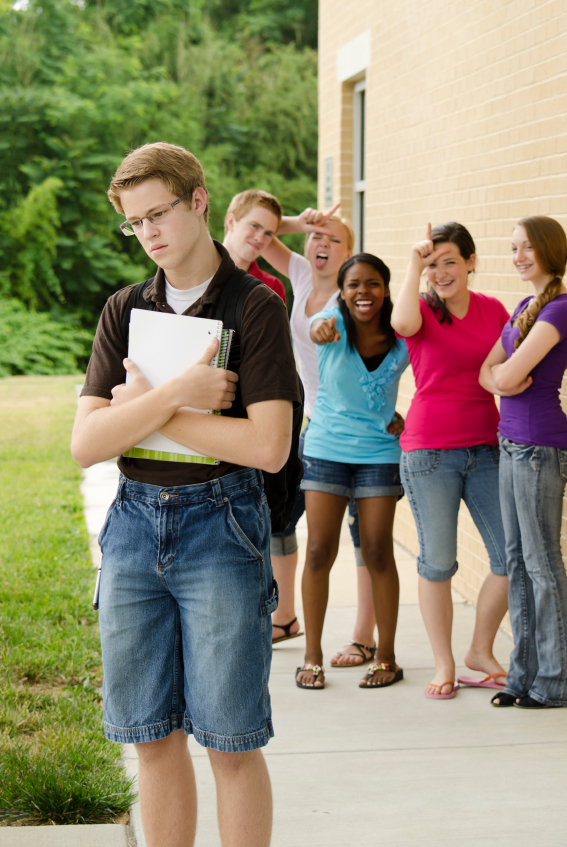 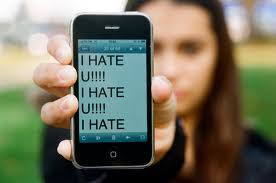 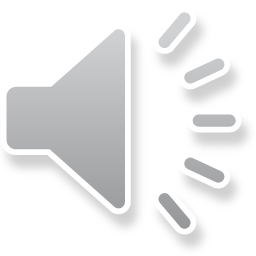 Who is involved in Bullying 
Prevention in our Schools?
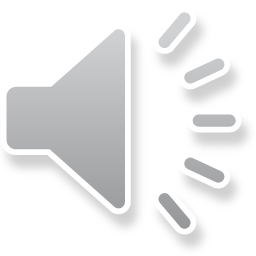 Dignity Act
Additionally, under the Dignity Act, schools will be responsible for collecting and reporting data regarding material incidents of discrimination and harassment by using a district form to track such incidents.

Material incidents refers to the following:
Did the single incident or series of related incidents….
         - Have an offender who is an employee or student or both?
         - Occur on school property, at a school function, on a school bus 
            and/or off school grounds?
         - Involve physical contact and/or verbal threats, intimidation or abuse?
         - Involve one of the 11 named biases and/or other?  
                     (Whether actual or perceived)
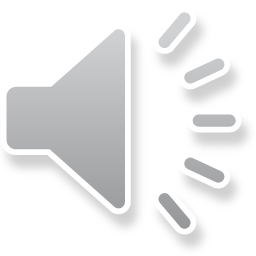 Is it a single incident or series of related incidents that:
How do you know when to fill out a DASA form?
causes a student to fear for his or her physical safety?
Unreasonably & substantially interferes with a student’s education…
affects a student’s mental, emotional and/or physical well-being…
and /or
and /or
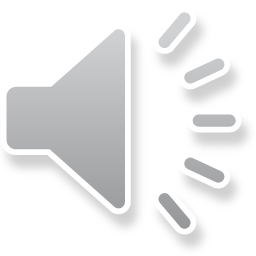 Bias Types
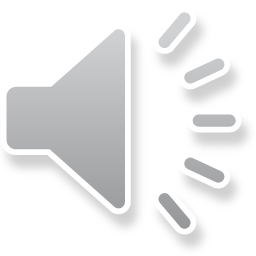 Staff Responsibilities
If you see an incident or a student comes to you to discuss an incident related to bullying or harassment by an employee or student it is your responsibility to do the following:

Gather facts from the alleged victim

Document the incident utilizing the district report form  (regulated mandate)

Touch base with the Dignity Act Coordinator and Administration
Discuss the incident with the DAC to provide support for reporting the DASA incident
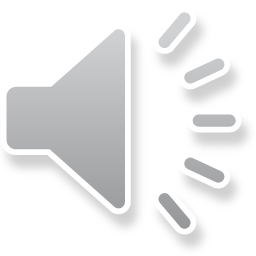 Increase Awareness & Supervision
Be Present and Positive   
Greet students by name
Be models of dignity and respect

Acknowledge and Reward Desired Behavior

Arrange for Active Supervision in “Hot Spots”        (hallway, stairwell, cafeteria, recess, before/afterschool, buses)
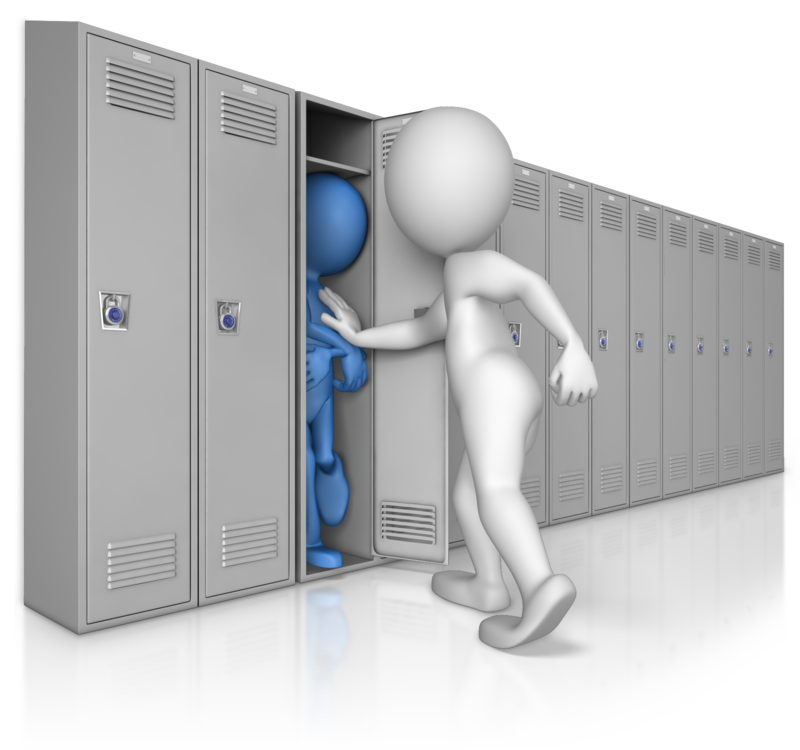 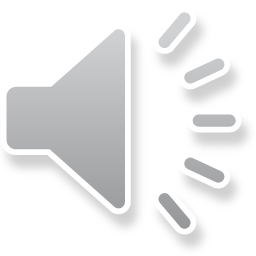 Administrative Responsibilities
Investigations may involve selected school personnel based on their knowledge and experience of investigative techniques:

Use a continuum of consequences and interventions
Written apology if sincere, education/counseling, loss of privilege, detention, lunch detention, in-school suspensions, out of school suspension, increased supervision, parent contact, coordination with law enforcement or mental health service

Report the incident to the alleged victim’s parents and the offender(s) parents
Keep the parents informed, get them involved  and keep them aware of future incidents

Follow-up privately with the alleged victim to provide support and assess needs – document the follow-up on the report form

Once the report form is completed hand it in to the DAC to sign-off on the report and for tracking purposes
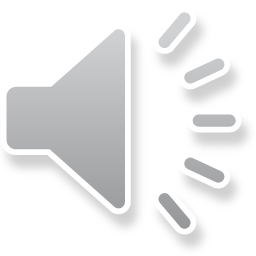 Involve Parents as Partners
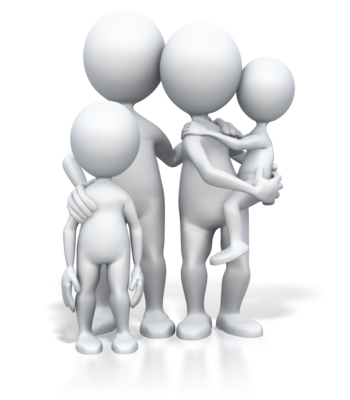 Work with parents proactively 

Communicating about an incident
Be timely with communication
Focus on the behavior (not the person)
Avoid blaming or judging (expect denial)
Emphasize how this type of behavior can be a problem for their child, the other person and the school environment
Inform the parent about school response
Work together to help the child behave in other ways
Provide outside resources – Family Support Center
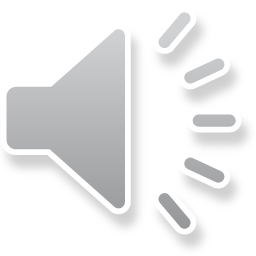 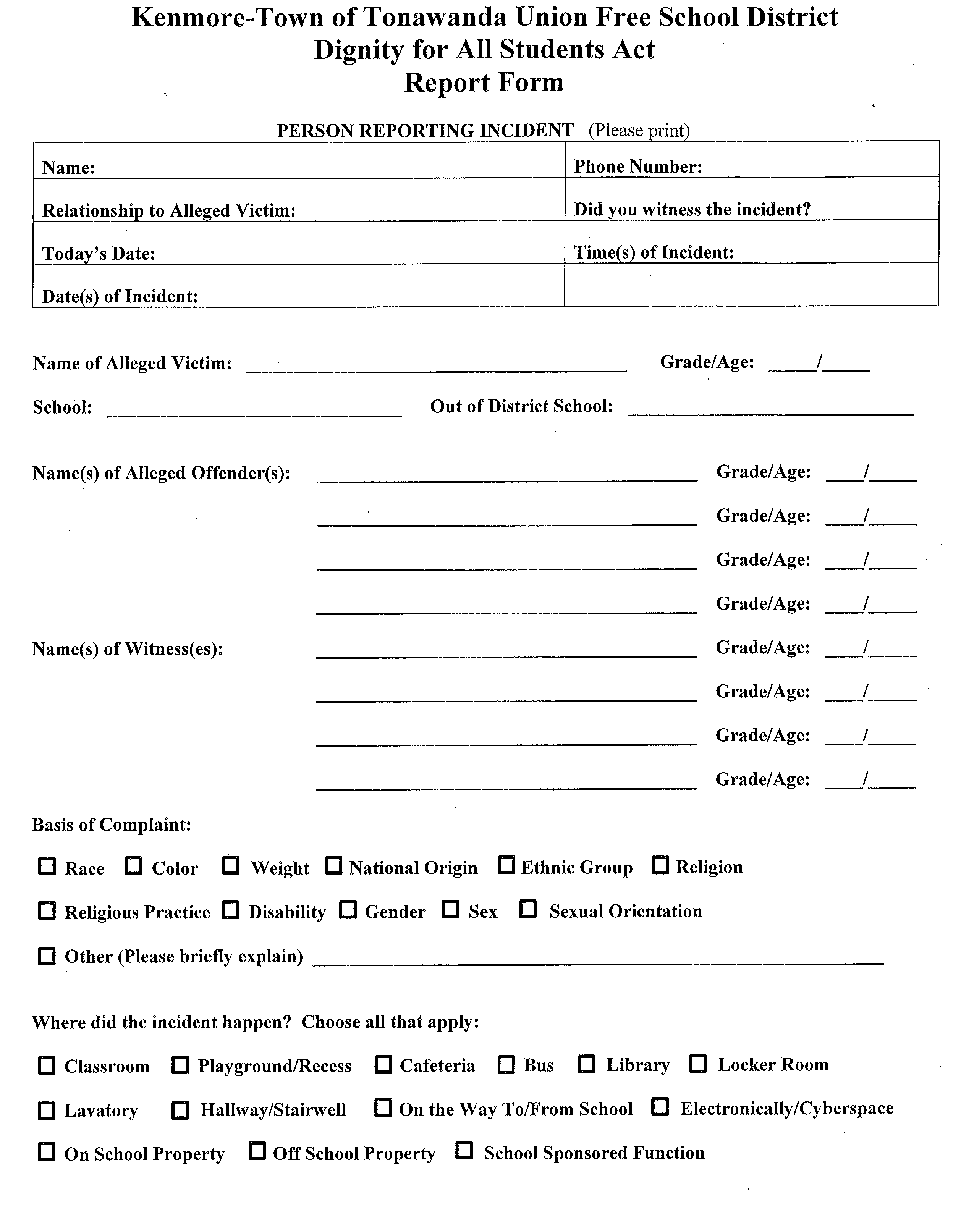 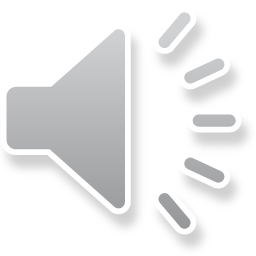 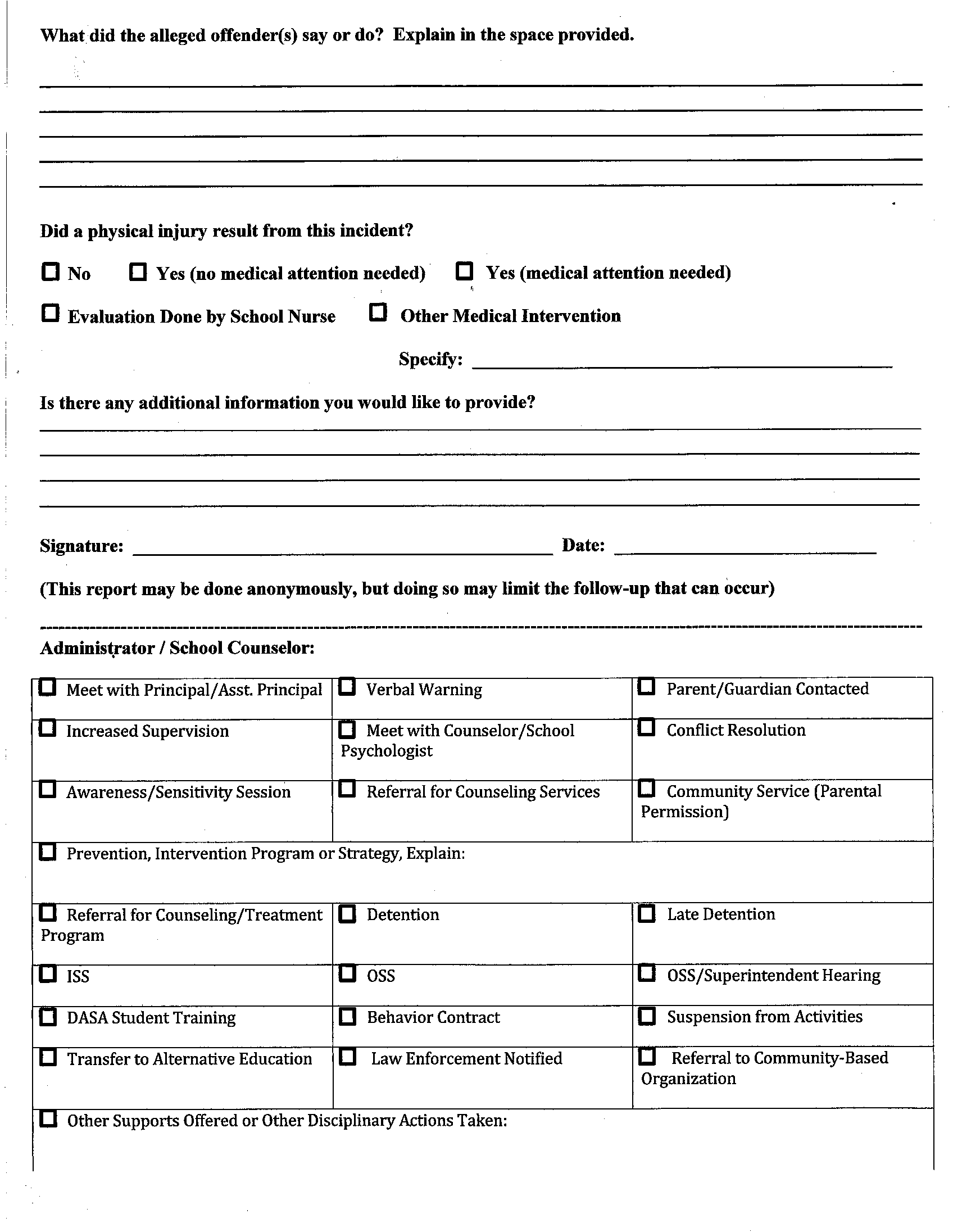 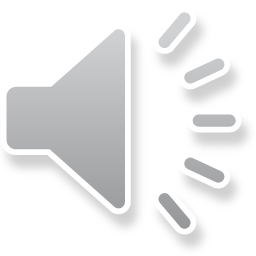 When in Doubt 
Contact Your DAC!
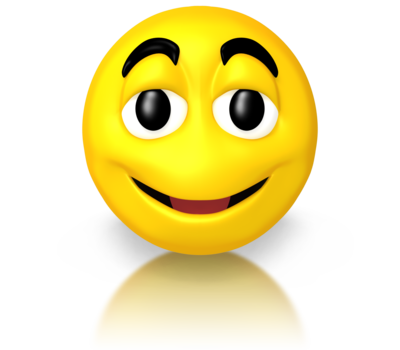 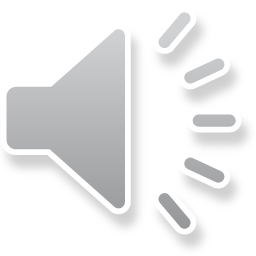